ΘΡΕΠΤΙΚΑ ΥΛΙΚΑ
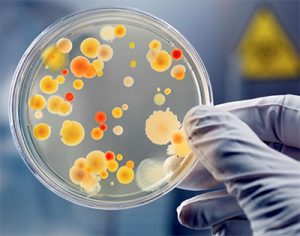 Παρασκευή Θρεπτικών Θρεπτικών υλικών
Παρασκευή στο Εργαστήριο από πρώτες ύλες
 Παρασκευή στο Εργαστήριο από αφυδατωμένη σκόνη έτοιμου θρεπτικού υλικού
Έτοιμα θρεπτικά υλικά εμπορίου
Πρώτες ύλες θρεπτικών θρεπτικών υλικών
πεπτόνες (τρυπτόζη, τρυπτόνη, πρωτεόζη)
 εκχύλισμα κρέατος (Bacto-Beef-Extract) 
 εκχύλισμα μυκήτων (Yeast Extract)
  σάκχαρα(τροφή ή μελέτη βιολογικών ιδιοτήτων) 
 άγαρ (στερεωτικό ζωμού, όχι τροφή για μικρόβια) 
αναγωγικές ουσίες (αναερόβιο περιβάλλον) Θειογλυκολικό ή θειοθειϊκό Na, κυστεΐνη, ασκορβικό οξύ
 εκλεκτικές ουσίες ή εκλεκτικά μίγματα (χρωστικές, άλατα, pH, αντιβιοτικά, εμπλουτιστικές ουσίες)
  χρωματομετρικοί δείκτες (ερυθρό της φαινόλης, ιώδες της βρωμοκρεσόλης, ουδέτερο ερυθρό)
Παρασκευή θρεπτικών υλικών
Ζύγισμα και διάλυση ουσίας /ουσιών
Ρύθμιση pH 
 Αποστείρωση 
• Θερμότης (αυτόκαυστο, 121 0 C, 1 atm για 15’) αιματούχο: προσθήκη αίματος όταν θ= 50 0 C σοκολατόχρωμο: μετά προσθήκη αίματος, στους 80-100 0 C για 10 min υπό ανακίνηση
 • Διήθηση (υλικά που δεν αντέχουν στον κλιβανισμό ) ∆ιαμοίραση 
Συντήρηση (διάρκεια ζωής:1-4 εβδομάδες ) Υλικά εμπορίου: ημερομηνία λήξεως
 Τα θρεπτικά υλικά πρέπει να είναι στείρα μικροβίων